MÜZE EĞİTİMİ VE YÖNTEM VE TEKNİKLER
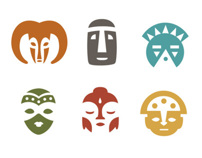 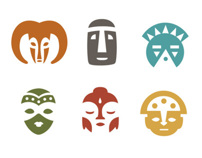 Ceren KARADENİZ
MÜZE, toplumun hizmetinde, halka açık, insanların eğitimi ve eğlenmesi için somut ve somut olmayan insana ve çevreye ilişkin unsurları toplayan, koruyan, araştıran, iletişim kuran, sergileyen, kâr düşüncesinden bağımsız ve sürekliliği olan bir kuruluştur (ICOM, 2003).
Çağdaş müze eğitimi
Ziyaretçileri genel halk statüsünden çıkararak her yaştan ziyaretçiyi müze sürecinde “aktif katılımcı” olarak algılayan ve farklılık gösteren ziyaretçi ihtiyaçlarına ve ilgilerine vurgu yaparak kapsayıcı müze ortamı ve olanakları oluşturmaya odaklanan çağdaş eğitim yaklaşımı…”
Çağdaş müze eğitimi
Çoklu ortamlar, 
Çoklu teknolojiler, 
Nesnelerin her türlü gösterimi, 
EĞİTİM amacına hizmet eder.
[Speaker Notes: Yerel tepkilere duyarlı, bölgesel – yerel kimliklerle dost ve toplumun her kesimini içeren çağdaş müzecilik yaklaşımı günümüzün bir gereğidir. 
Bugün müzelerin koruma, belgeleme, toplama ve araştırmaya yönelik çalışmalarının tamamı EĞİTİM amaçlıdır ve ziyaretçilerin fiziksel ve zihinsel erişimini artıracak niteliklerle ele alınır. 
Müzede mekan kurgusu, sürekli ve geçici gösterim ve sergilerin tasarımı, etkileşimli müze araçlarının kullanımı ve her türlü program EĞİTİM amacına hizmet eder.]
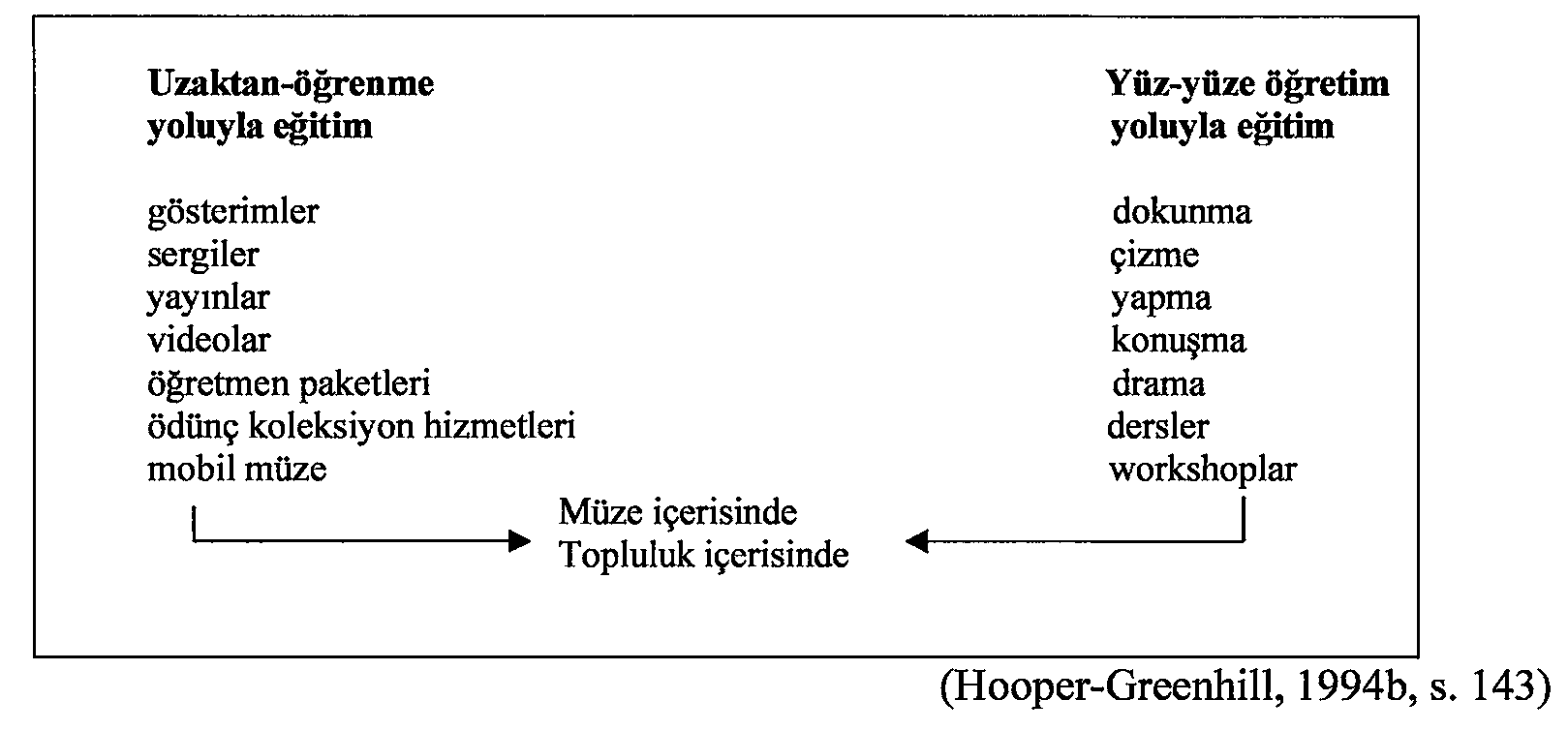 Müzede Eğitim Geleneksel Biçimleri
[Speaker Notes: Müzede Eğitim Geleneksel Biçimleri]
GALERİ SOHBETLERİ
ANLATIM TEKNİĞİ
Tartışma (Büyük grup – küçük grup)
 Sokratik sorgulama
 Beyin Fırtınası 
 SWOT Analizi
[Speaker Notes: GALERİ SOHBETLERİ
ANLATIM TEKNİĞİ 
Tartışma (Büyük grup – küçük grup)
Sokratik sorgulama
Beyin Fırtınası 
SWOT Analizi]
ARA-BUL TEKNİĞİ 
İPUCU KAĞITLARI
DİLSİZ HARİTA
NESNE ÇALIŞMASI
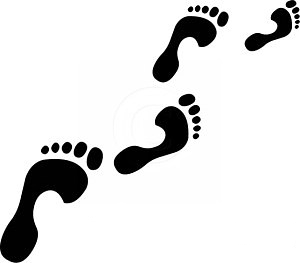 REHBERLİ GEZİ 
ÖYKÜ – NESNE İNCELEME
MÜZEDE TEKNOLOJİ
KULLANIMI
ÖĞRETMEN (YETİŞKİN) VE ÖĞRENCİ (ÇOCUK) KİTAPLARI
MÜZE KUTULARI (BAVUL MÜZE)
MATERYAL GELİŞTİRME
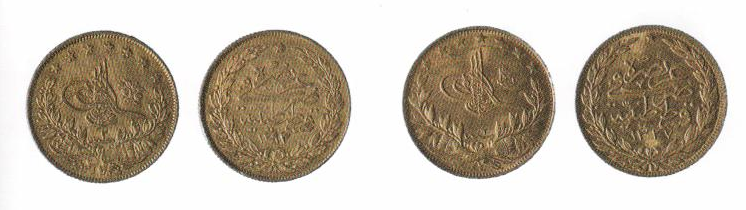 Training
YARATICI DRAMA 
ÇALIŞMALARI
[Speaker Notes: YARATICI DRAMA ÇALIŞMALARI]
Responsibilites of museum educator
MÜZEDE GÖRSEL SANATLAR 
ÇALIŞMALARI
Arkeopark - arkeopark
-ARKEOPARKLAR-
ÖRNEK: Mardin Arkeoloji Müzesi Arkeoparkı
 
Amaçlar: 
Müzenin eğitim ortamı olarak kullanılması  
Arkeoloji, kültürel miras ve öneminin kavratılması…
Atölyeler: 
Seramik Yapım Atölyesi 
Sikke Basım Atölyesi 
Tablet ve Mühür Baskı Atölyesi 
Restorasyon ve Konservasyon Atölyesi 
Heykel Atölyesi 
Müzik Atölyesi
Kök Boya Atölyesi 
Bakır İşleme Atölyesi
Eski Çocuk Oyunları Atölyesi
[Speaker Notes: Arkeopark arkeopark 
Mardin Arkeoloji Müzesi Arkeopark: 
Amaç: Müzenin eğitim ortamı olarak kullanılması  
Arkeoloji, kültürel miras ve öneminin kavratılması]
MÜZEDE POPÜLER KÜLTÜR…
Hands – on galeriler
Etkileşimli Müze Eğitimi Temelli Müze Türleri (Öğrenme Galerileri)
Keşif Merkezi
Çocuk Müzesi 
Bilim Merkezi
Keşif Odası
Keşif Galerisi
Mikro Galeri
Çocukluk Müzesi
Çocuk Sanatları Müzesi
Planetaryum
Vivarium
Etkileşimli müze eğitimi geleneksel müzelerdeki kimi kurallara “hoşçakal” der 
ve kendi kurallarını hatırlatır:
“Lütfen Dokunun!”
“Bu müzede/ galeride nesnelere dokunmamak yasaktır!”.
[Speaker Notes: Hands – on galeriler]